Lịch sử
Bài 18 - Ôn tập: Chín năm kháng chiến bảo vệ 
                 độc lập dân tộc (1945 – 1954)
Lịch sử: Bài 18
Ôn tập: Chín năm kháng chiến bảo vệ 
                 độc lập dân tộc (1945 – 1954)
HOẠT ĐỘNG 1: Tình thế hiểm nghèo sau Cách mạng tháng Tám của nhân dân ta.
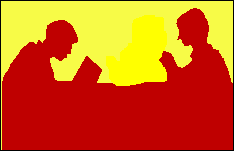 Bằng hiểu biết của mình và sử dụng SGK các em thảo luận nhóm 2, làm bài tập 1, 2, 3  trang 40.
Hết giờ
Lịch sử: Bài 18
Ôn tập: Chín năm kháng chiến bảo vệ 
                 độc lập dân tộc (1945 – 1954)
Bài tập 1:
- Tình thế hiểm nghèo của nước ta sau cách mạng tháng Tám thường diễn tả bằng cụm từ nào? Em hãy kể tên ba loại “giặc” mà cách mạng nước ta phải đương đầu từ cuối năm 1945.
- Nghìn cân treo sợi tóc
- Giặc đói, giặc dốt, giặc ngoại xâm
Lịch sử: Bài 18
Ôn tập: Chín năm kháng chiến bảo vệ 
                 độc lập dân tộc (1945 – 1954)
Bài tập 2:
-       “Chín năm làm một Điện Biên,  Nên vành hoa đỏ, nên thiên sử vàng!”
   Em hãy cho biết: Chín năm đó được bắt đầu và kết thúc vào thời gian nào?
- Bắt đầu từ 23 - 9 - 1945
- Kết thúc vào 21 -  7 - 1954
Lịch sử: Bài 18
Ôn tập: Chín năm kháng chiến bảo vệ 
                 độc lập dân tộc (1945 – 1954)
Bài tập 3:
- Lời kêu gọi toàn quốc kháng chiến của Chủ tịch Hồ Chí Minh đã khẳng định điều gì? Lời khẳng định ấy giúp em liên tưởng tới bài thơ nào ra đời trong cuộc kháng chiến chống quân Tống xâm lược lần thứ hai (đã học ở lớp 4)?
- Khẳng định thiện chí hòa bình và tinh thần quyết tâm chiến đấu, hi sinh vì độc lập dân tộc của nhân dân ta.
              - Sông núi nước Nam, vua Nam ở                Rành rành định phận ở sách trời                Cớ sao lũ giặc sang xâm phạm                Chúng bay sẽ bị đánh tơi bời.                                       (Lý Thường Kiệt)
Lịch sử: Bài 18
Ôn tập: Chín năm kháng chiến bảo vệ 
                 độc lập dân tộc (1945 – 1954)
* Quan sát các hình ảnh sau  và cho biết  các hình ảnh đó gợi nhớ đến những sự kiện lịch sử nào của nước ta?
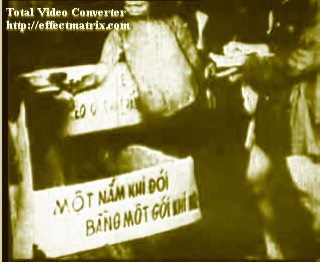 Chống giặc đói, giặc dốt
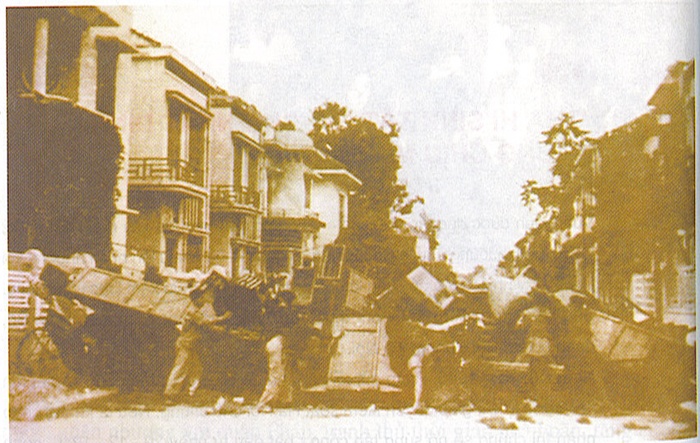 Hưởng ứng lời kêu gọi toàn quốc kháng chiến của  Chủ tịch Hồ Chí Minh, nhân dân Hà Nội dựng chiến luỹ trên đường phố để ngăn cản quân Pháp cuối  năm 1946.
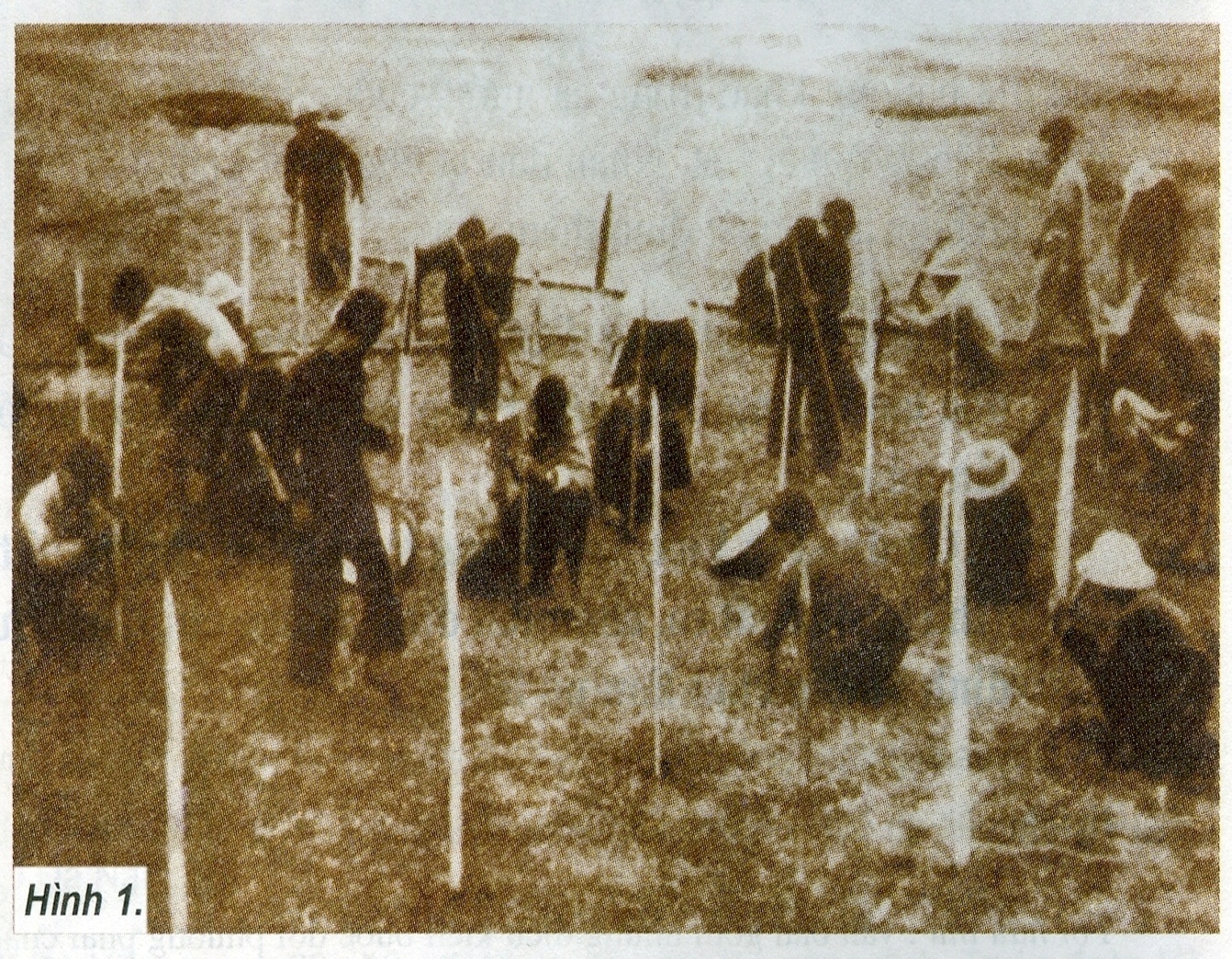 Nhân dân Phú Thọ cắm chông chống quân Pháp nhảy dù trong chiến dịch Việt Bắc thu-đông 1947.
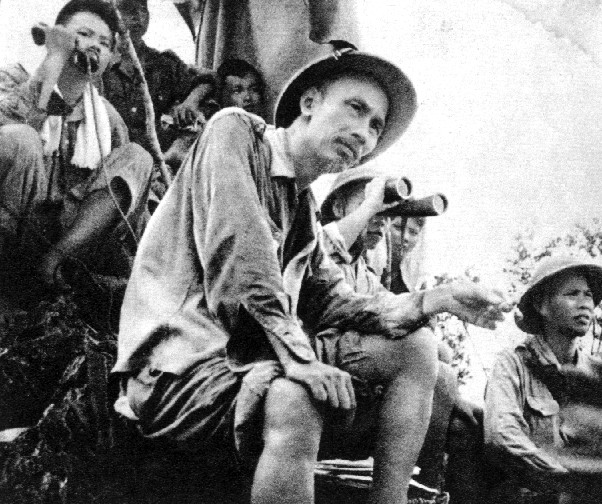 Bác Hồ quan sát  mặt trận Biên giới trong Chiến dịch Biên giới thu - đông 1950.
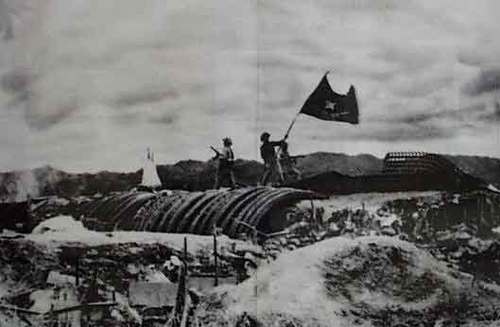 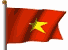 Chiến thắng Điện Biên Phủ
Lịch sử: Bài 18
Ôn tập:  Chín năm kháng chiến  bảo vệ độc  lập    dân tộc (1945 – 1954)
HOẠT ĐỘNG 2: Sự kiện lịch sử tiêu biểu nhất trong chín năm kháng chiến chống thực dân Pháp xâm lược.
Bài tập 4:   Hãy thống kê một số sự kiện mà em cho là tiêu biểu nhất trong chín năm kháng chiến chống thực dân Pháp xâm lược.
Nhóm 
4 HS
Lịch sử: Bài 18
Ôn tập:  Chín năm kháng chiến  bảo vệ độc  lập    dân tộc (1945 – 1954)
* Em hãy kể những gương chiến đấu dũng cảm trong chín năm kháng chiến bảo vệ độc lập dân tộc mà em biết. Nêu cảm nghĩ của em?
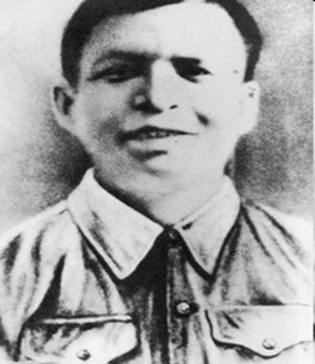 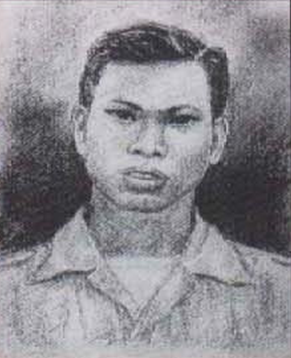 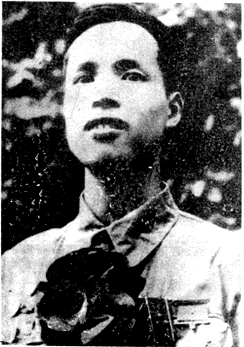 Phan Đình Giót
La Văn Cầu
Tô Vĩnh Diện
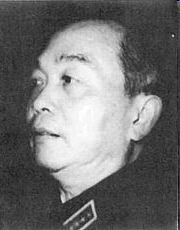 Võ Nguyên Giáp
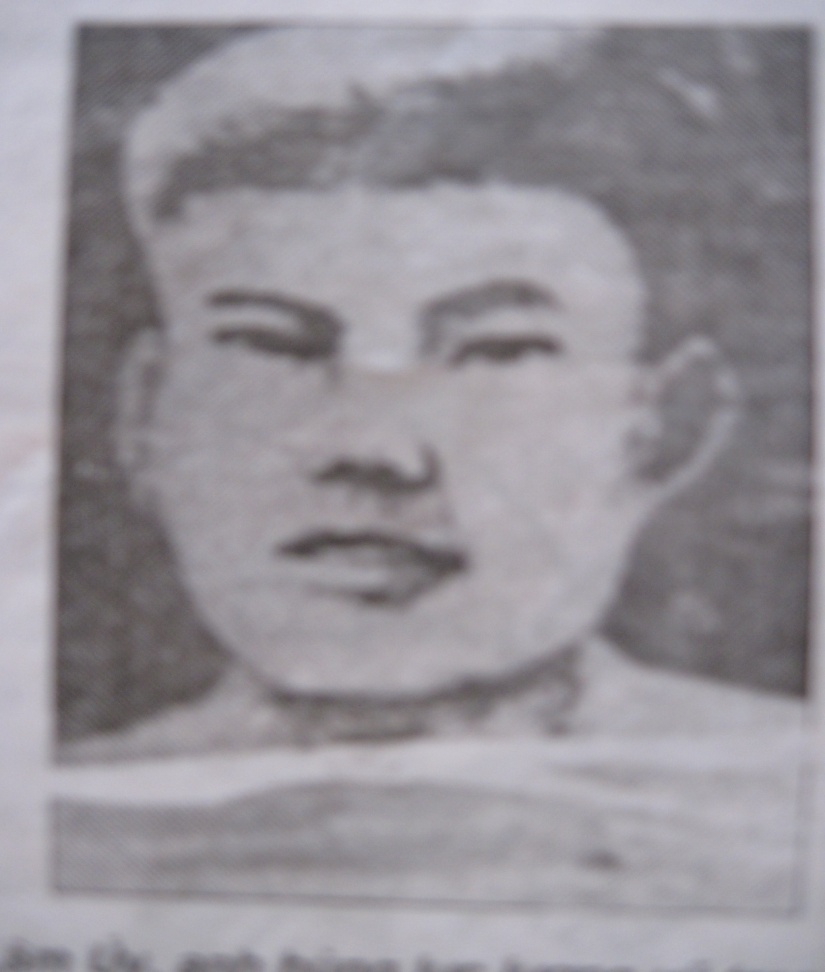 Lâm Uý
Lịch sử: Bài 18

Ôn tập:  Chín năm kháng chiến  bảo vệ độc  lập    dân tộc (1945 – 1954)
1. Tình thế hiểm nghèo sau Cách mạng tháng Tám của nhân dân ta.
2.  Sự kiện lịch sử tiêu biểu nhất trong chín năm kháng chiến chống thực dân Pháp xâm lược.